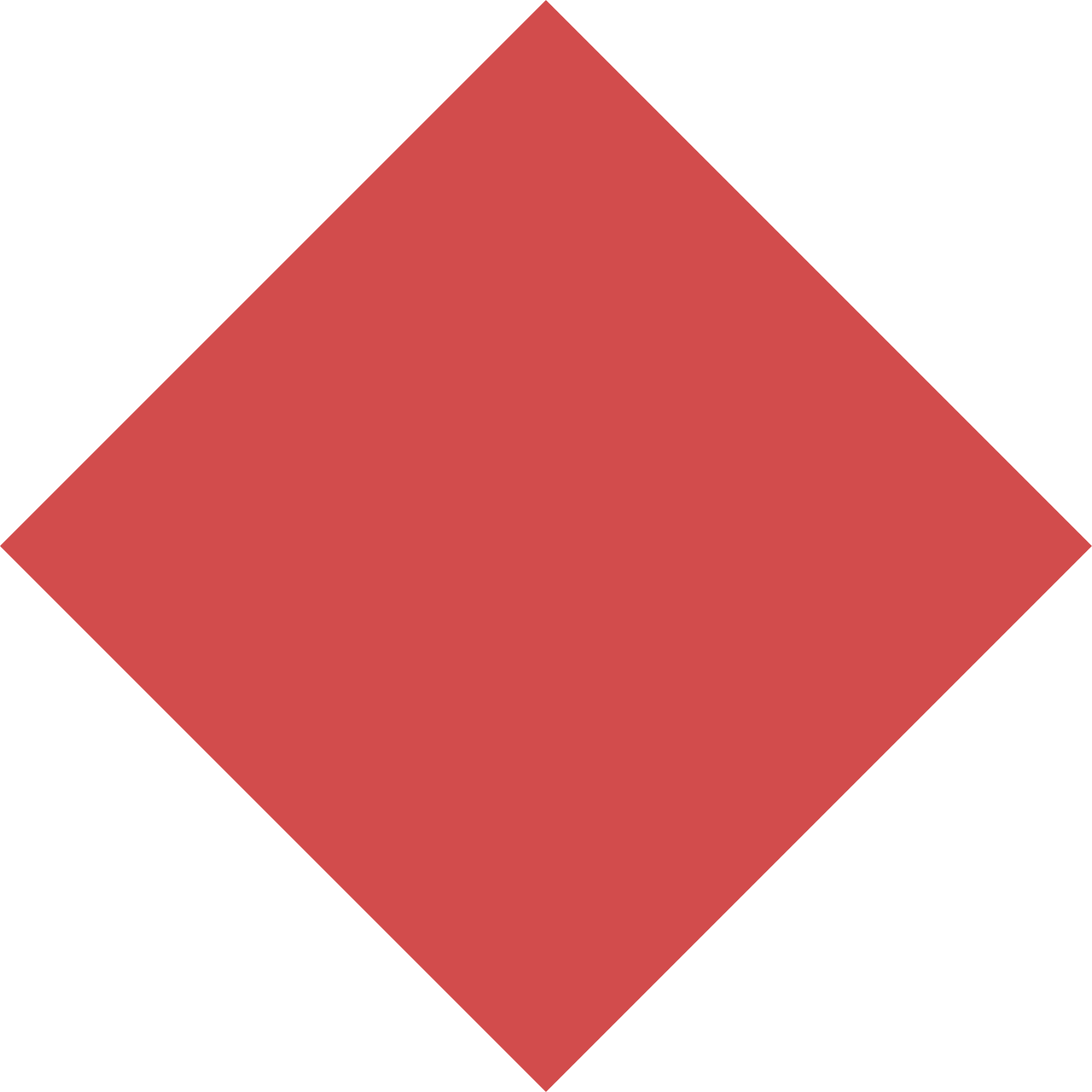 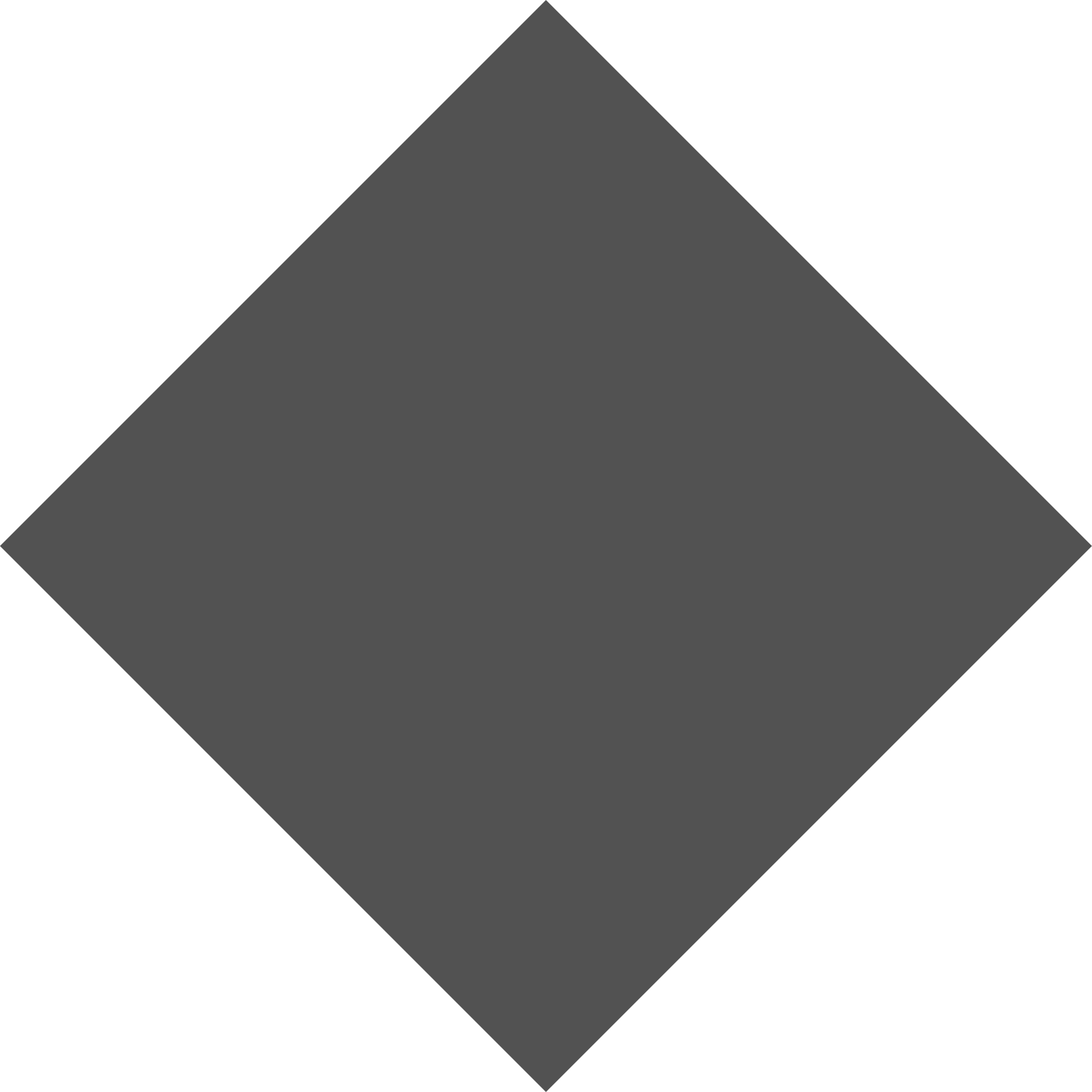 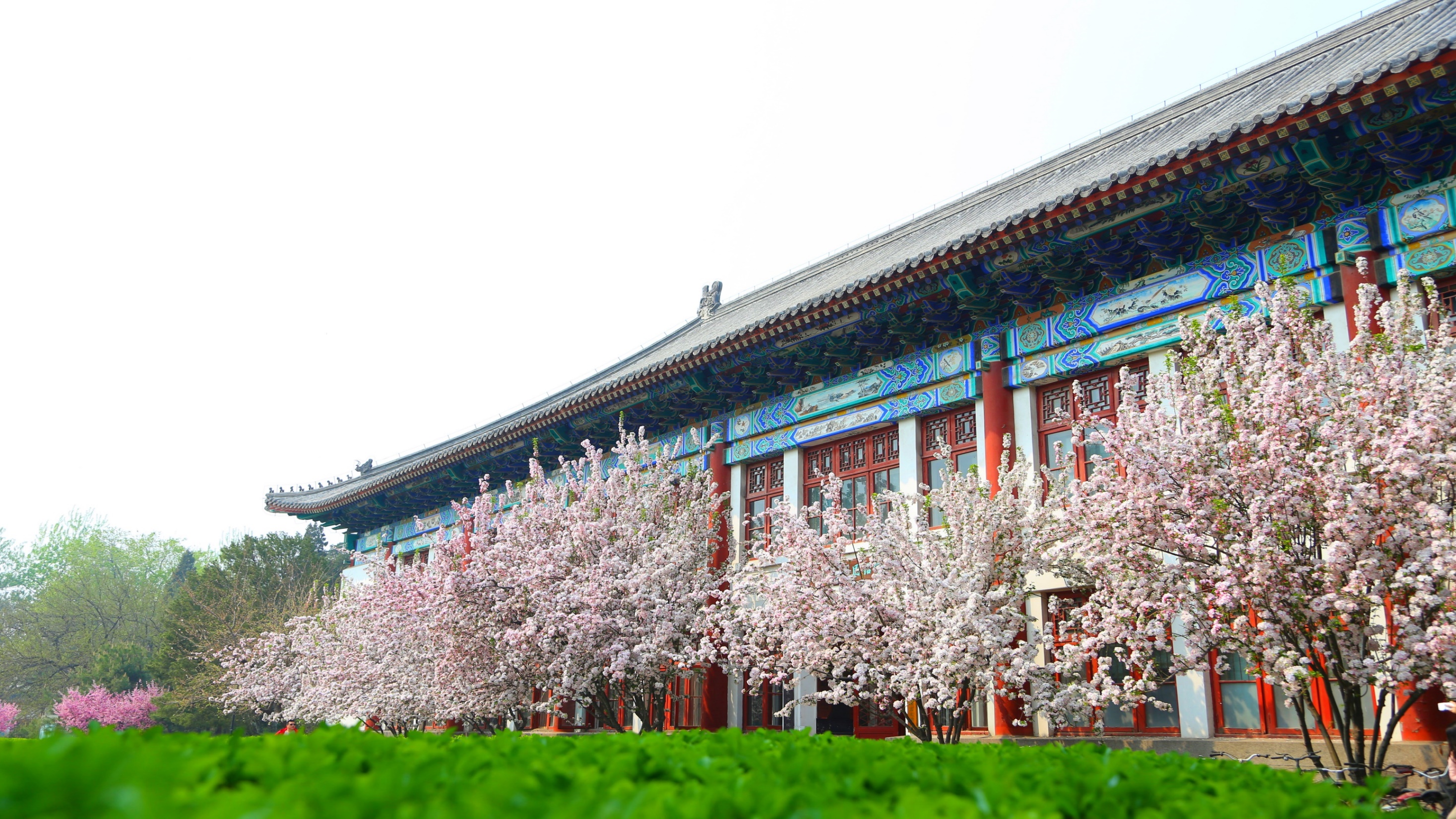 北京大学外国语学院School of Foreign Languages, Peking University
行政业务交流会
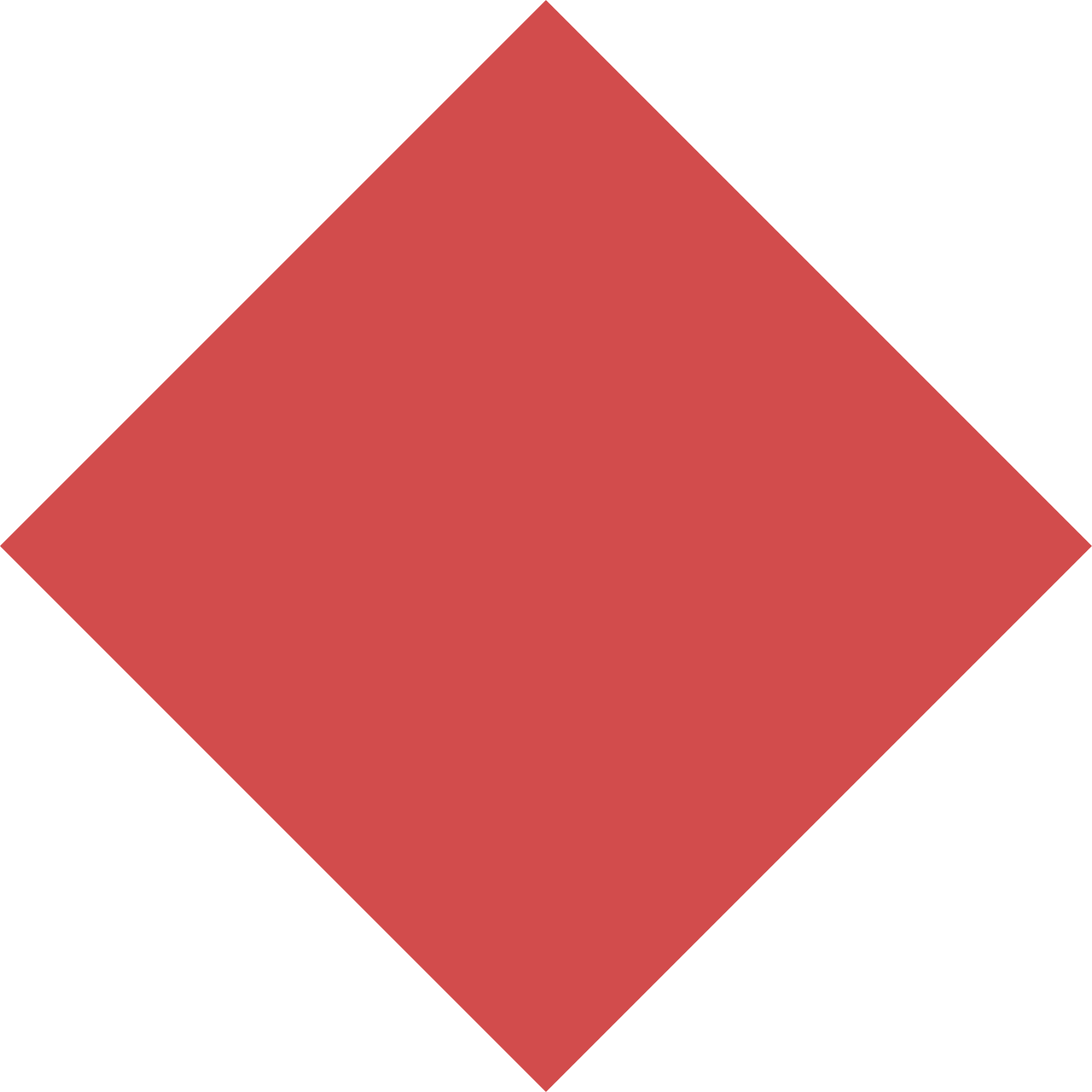 学生工作办公室
2022年1月6日
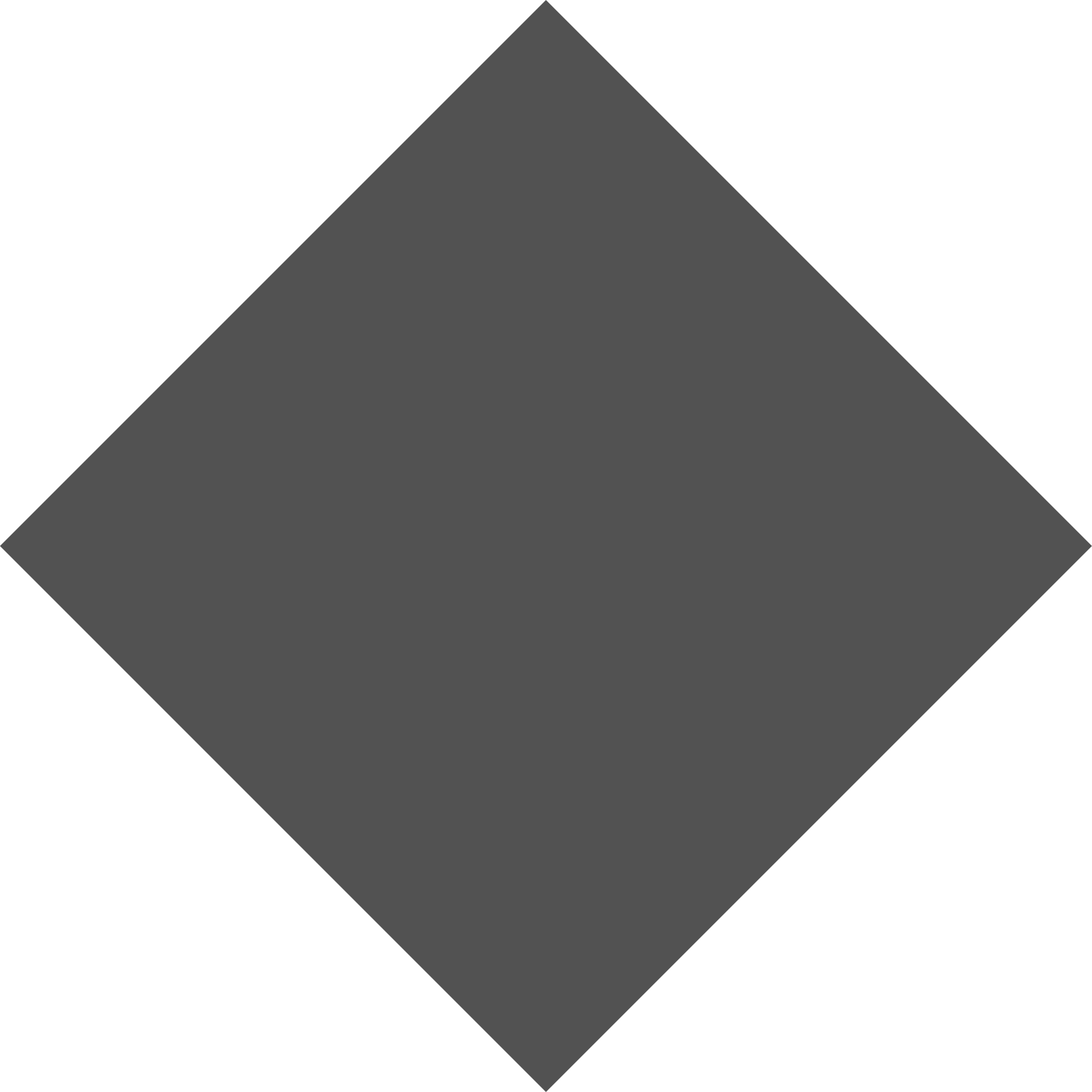 一、学业方面
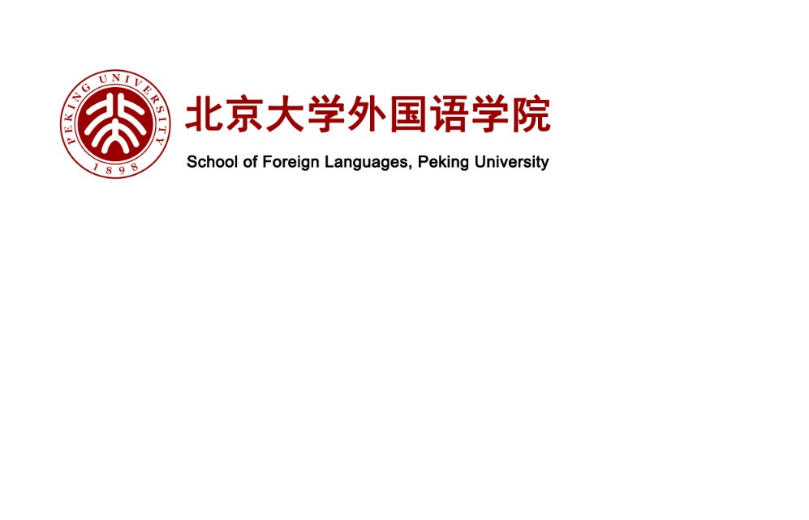 5
1
实用主义论
亚文化圈层
专业认同
学业
2
4
3
期望值很高
目标感缺失
自我意识强
独立能力弱
缺乏发展规划教育
学业规划
职业规划
人生规划
一、学业方面
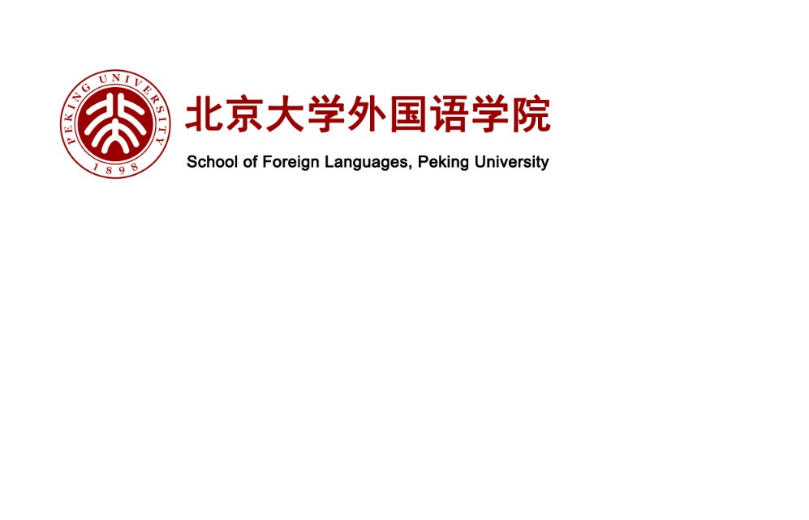 学业的其他方面
合作学习，打破壁垒、团队协作
认知教育，自我认知、接受自我
学术活动，疫情影响、信息不对称
二、就业方面
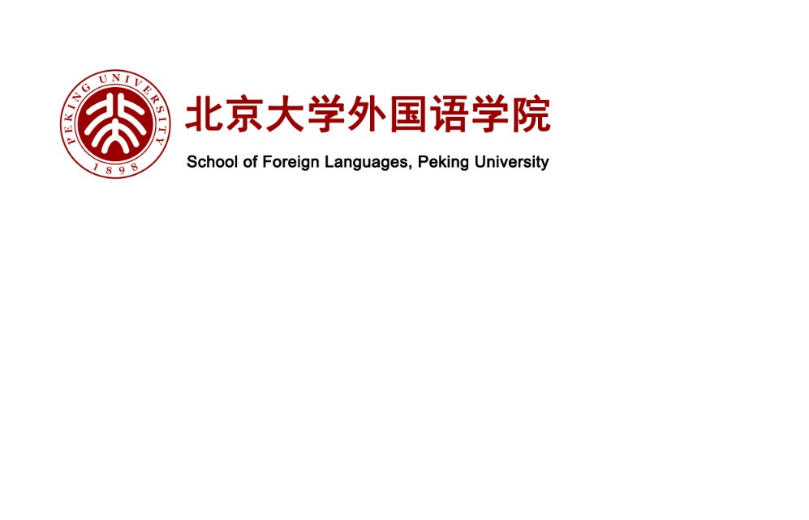 线上面试，教室需求
求职分享，模拟面试
疫情防控常态化下的思政实践
建立短平快的京津冀周边或线上实践合作基地
求职
实践
实习
竞争激烈，内卷严重，机会宝贵，资源难得
用人单位不规范，侵犯学生权益
三、生活方面
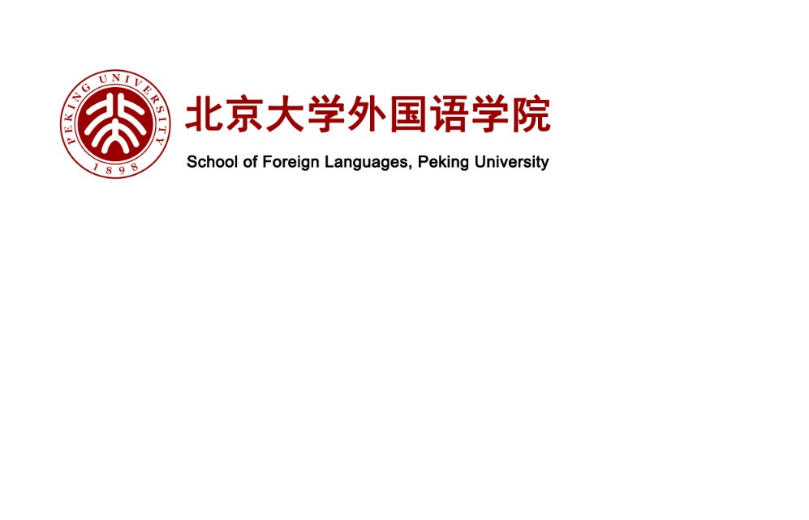 潜在需求
他们会很主动地关注自我生理与心理健康，但缺乏相应科学知识。
邀请专家做健康讲座，传播健康支持，如科学睡眠、健康饮食相关主题讲座等。
很多学生学习能力强，但是生活能力弱、自理能力差，缺乏生活常识与生活经验。
家校沟通渠道，打消家长顾虑，同时通过开班会、走访宿舍等形式将生活技能培训、生活经验分享纳入新生教育。
健康
生活
四、优化现有流程
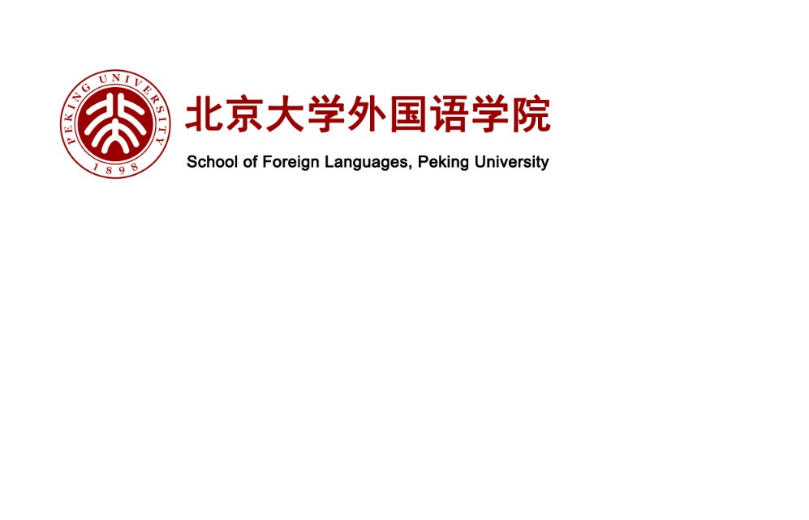 物资发放工作
学生宿舍分散、班委履职参差不齐，造成发放不到位、物资囤积的问题
发放不规范、提醒不及时、学生太拖延
通知到位、领取及时、通报反馈
重要物资发放及时提醒、反复提醒、定期清查
优化现有工作流程
物资发放
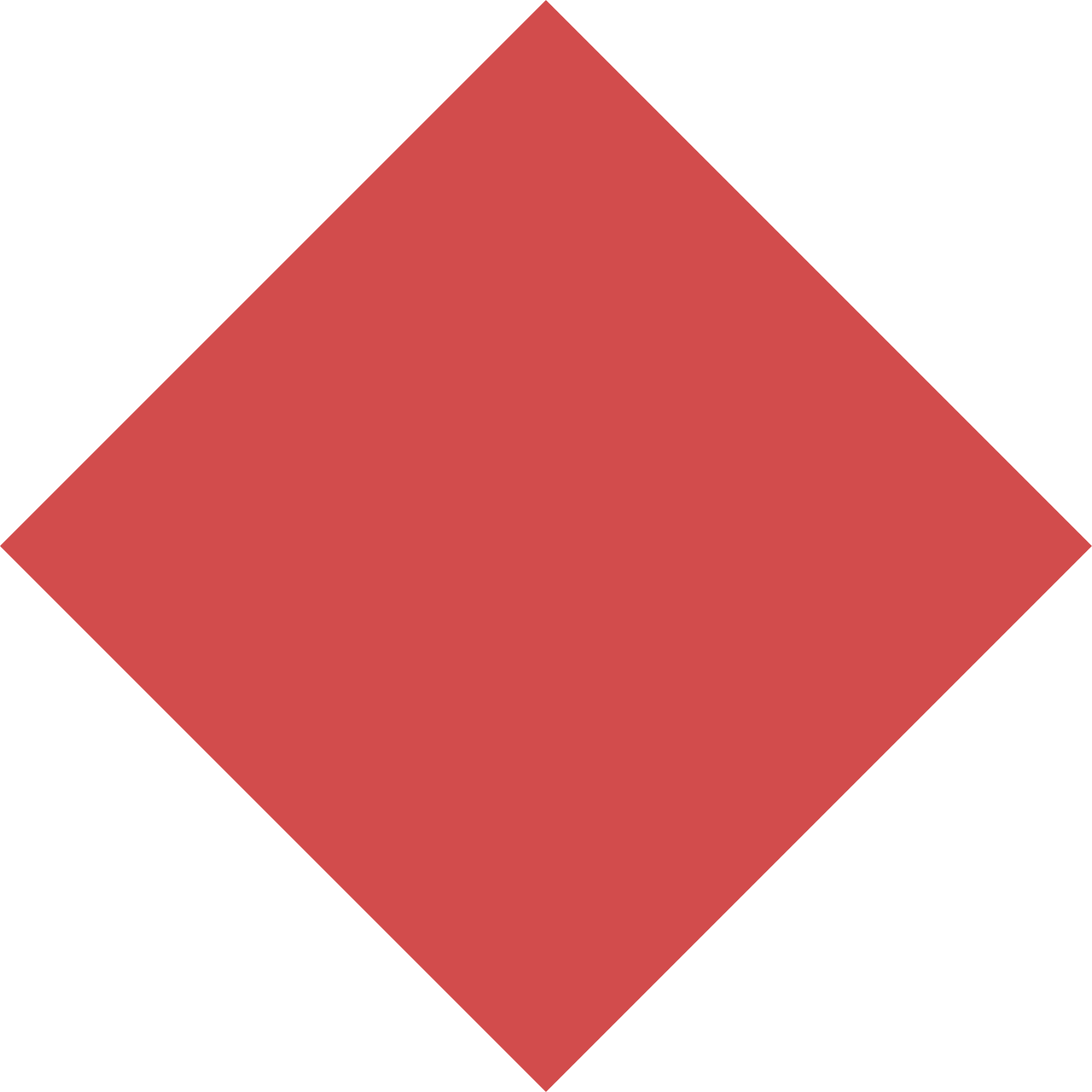 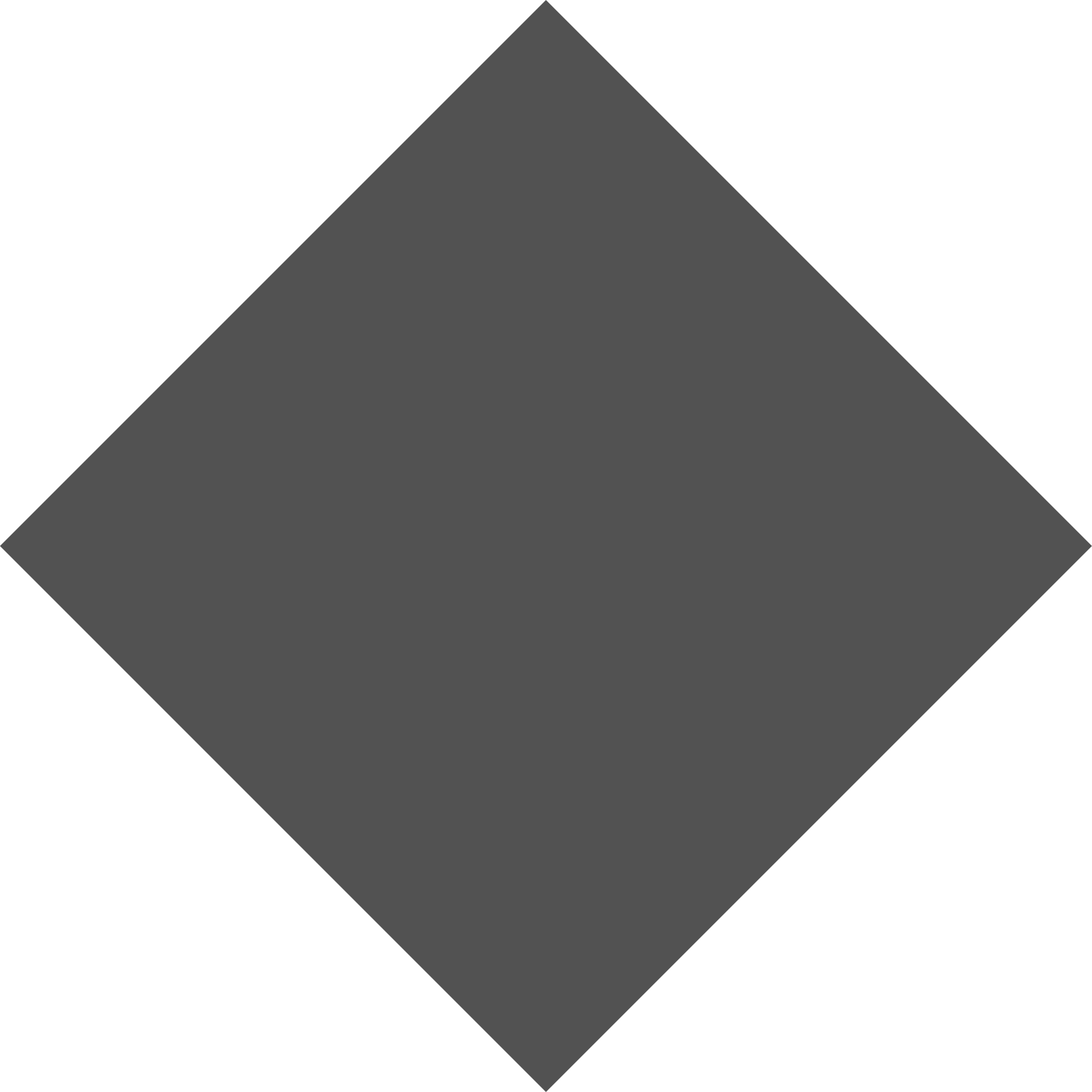 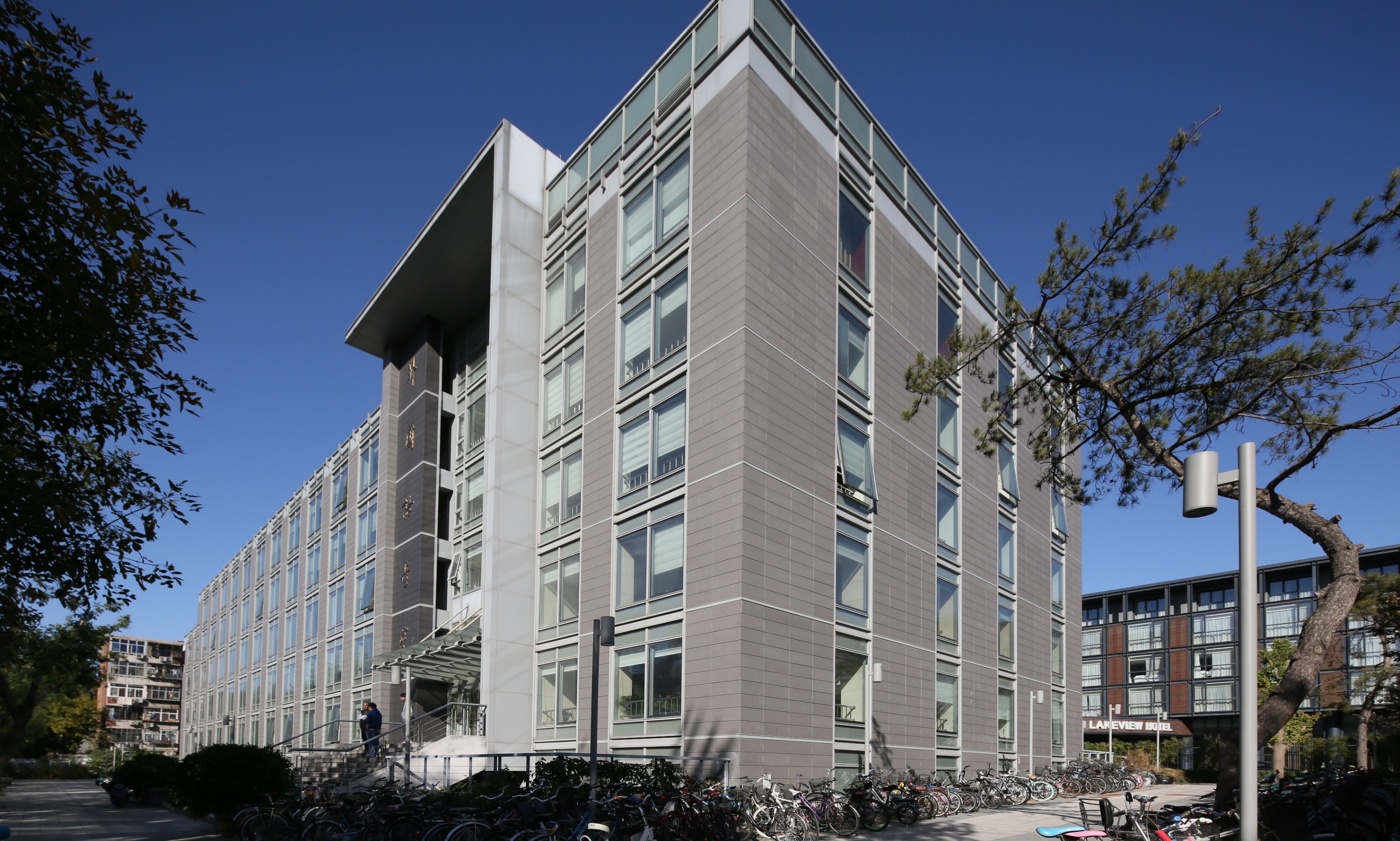 感谢倾听，请您指正
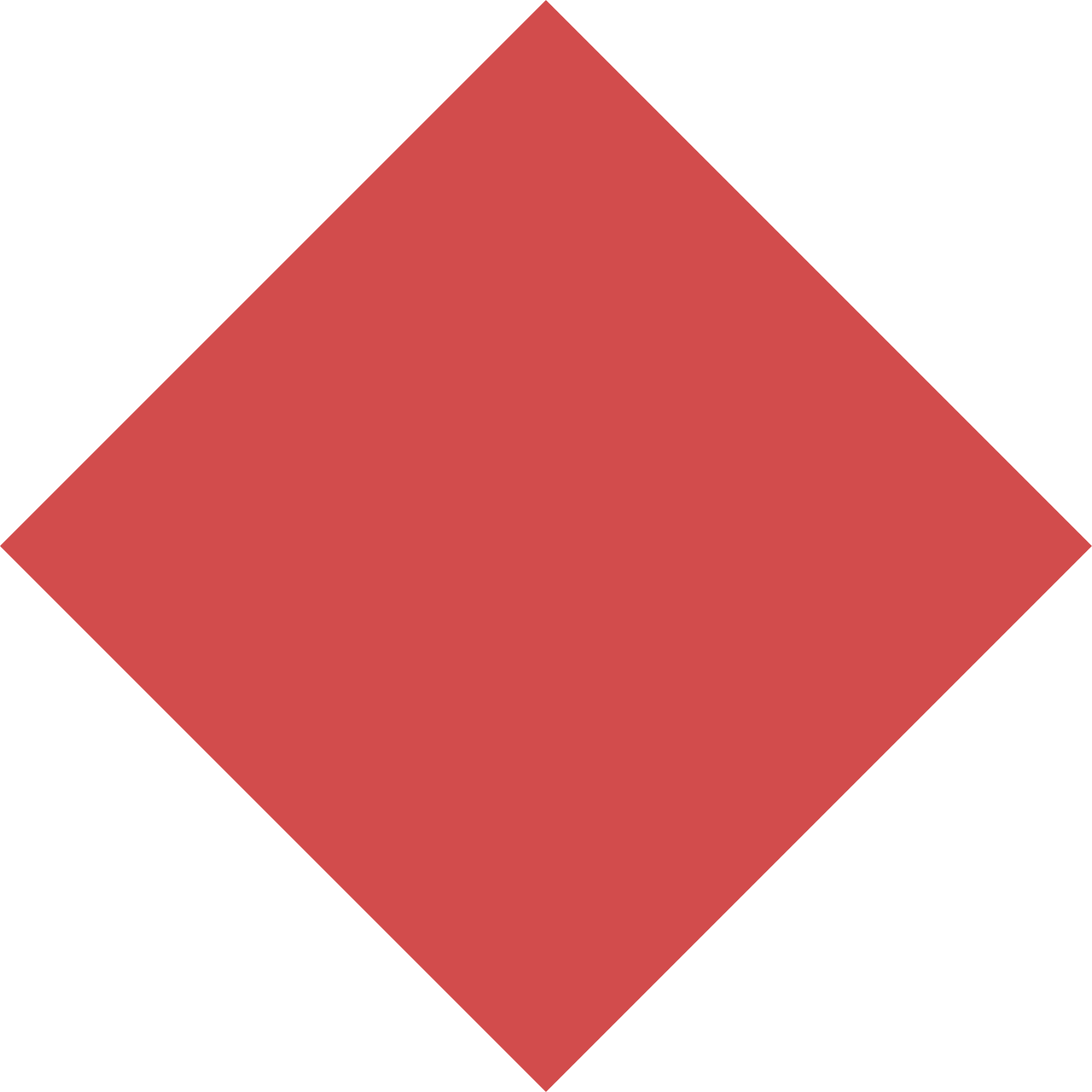 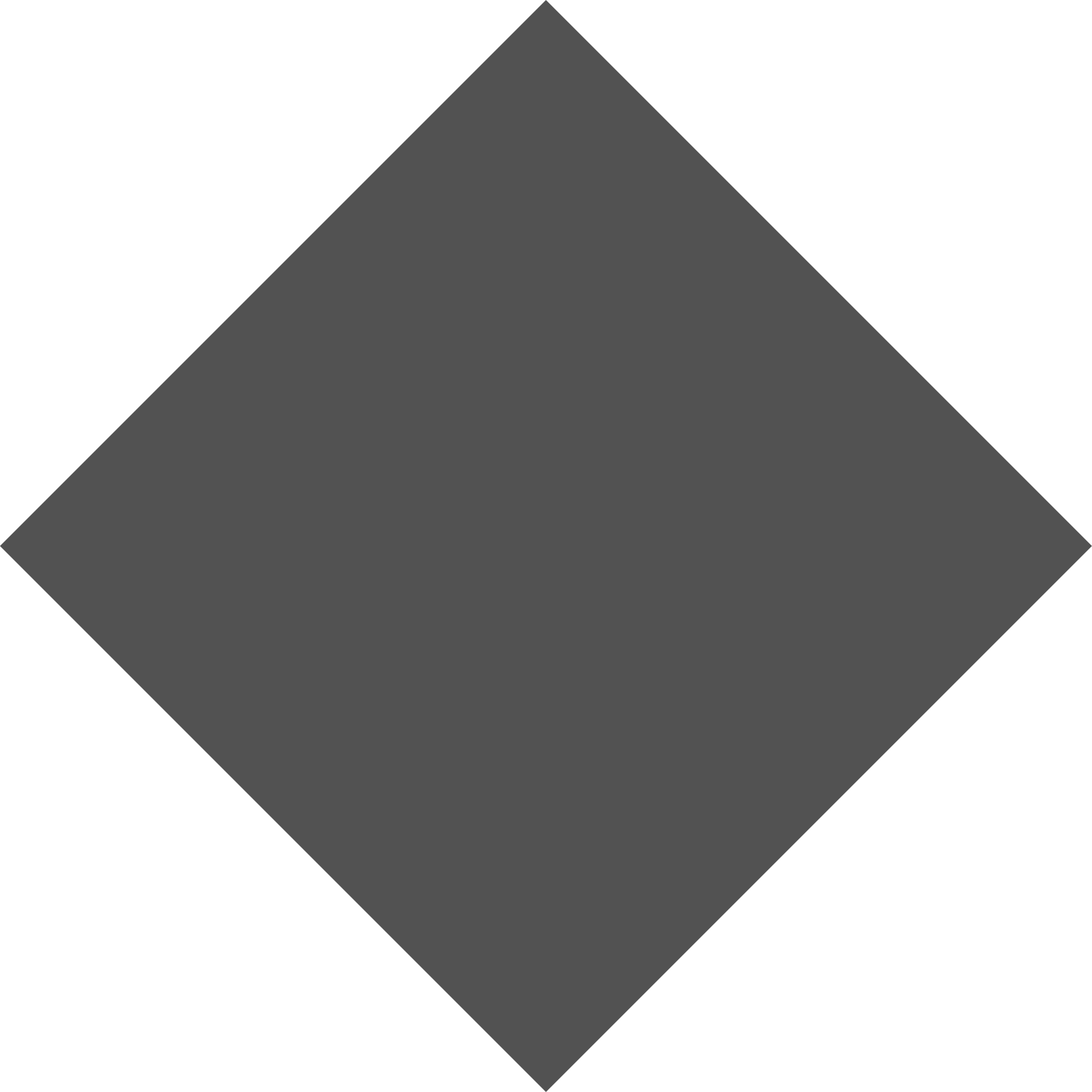